Информация от учебно-методического управления
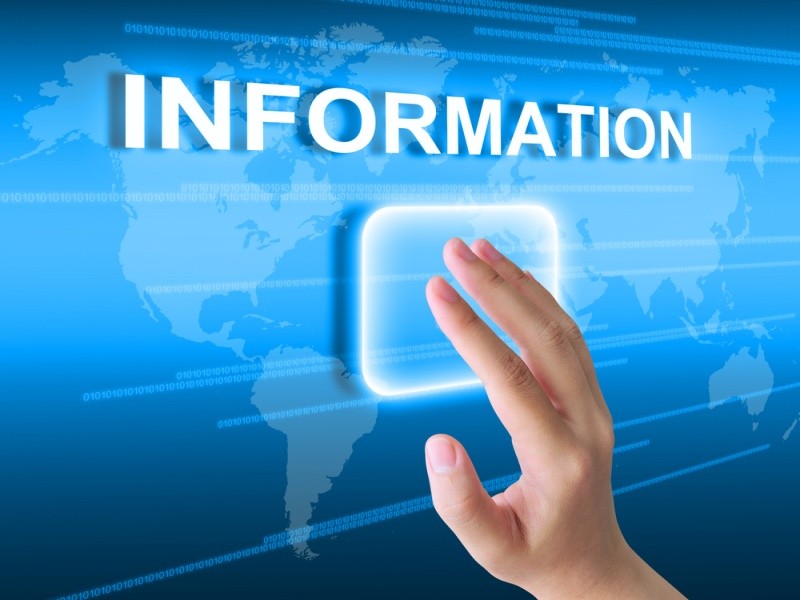 Проект развитие ДОТ в дополнительном 
профессиональном образовании
РАЗРАБОТКА 1 ОБРАЗОВАТЕЛЬНОГО МОДУЛЯ ПО
ПРОГРАММАМ ДПО ПРОДОЛЖИТЕЛЬНОСТЬЮ 36 ЧАСОВ

Сроки предоставления и размещения материалов на сайте дистанционного обучения до 30.06.2017 г.
РАЗРАБОТКА 2 ОБРАЗОВАТЕЛЬНОГО МОДУЛЯ ПО
ПРОГРАММАМ ДПО ПРОДОЛЖИТЕЛЬНОСТЬЮ 36 ЧАСОВ

Сроки предоставления и размещения материалов на сайте дистанционного обучения до 30.10.2017 г.
ПРОДОЛЖАЕТСЯ ЗАПИСЬ НА СЪЁМКУ  ВИДЕОЛЕКЦИЙ И ПРАКТИЧЕСКИХ НАВЫКОВ 

Обращаться в Управлении информационной и корпоративной 
политики обращаться к:
Субботину Алексею Валерьевичу
Сапожниковой Елене Алексеевне
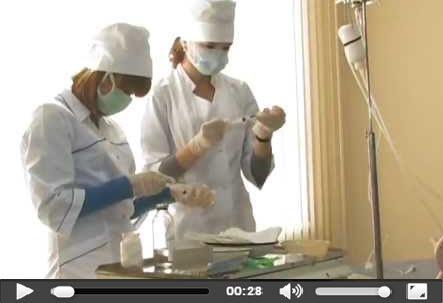 По вопросам работы с системой ДО КрасГМУ обращаться в ОДО УМУ 
кабинет 1-46 (б)     тел. 220-98-32
Дополнения и изменения к рабочим программам дисциплин
Напечатать протокол в 2-х экземплярах
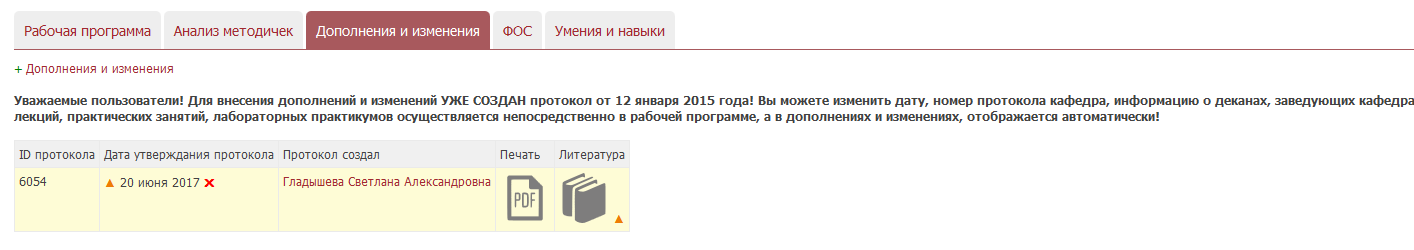 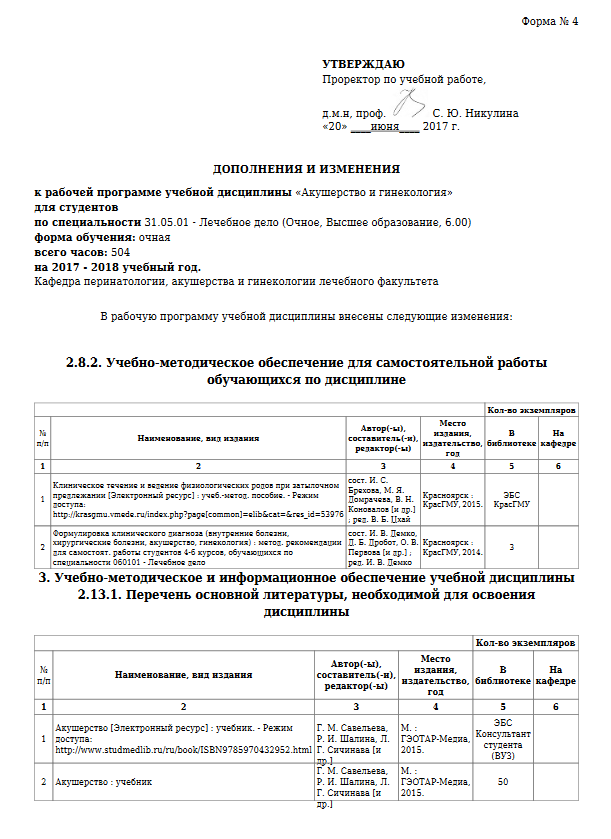 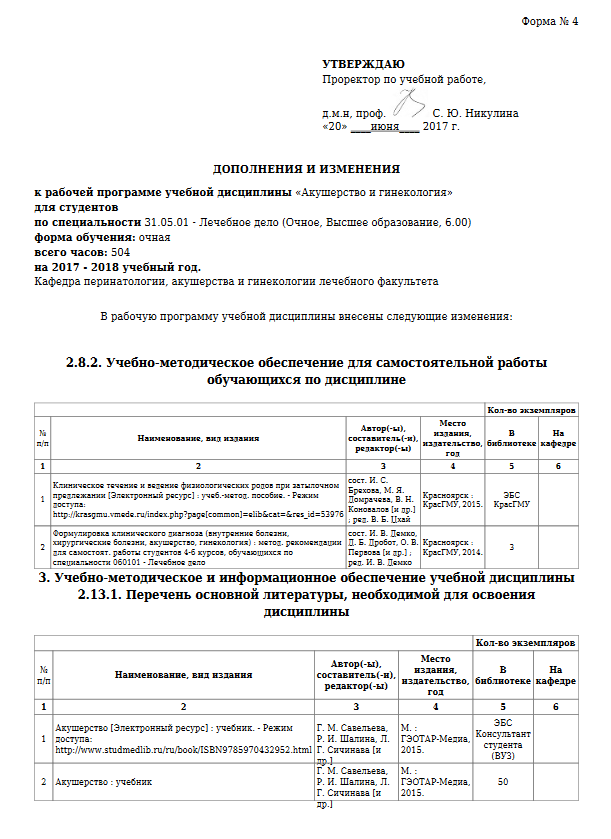 В рабочую программу дисциплины на кафедре
Сдать в Методический отдел УМУ
 (каб. 2-64)
ДО 12 СЕНТЯБРЯ!
По вопросам работы в методический отдел УМУ 
кабинет 2-64 тел. 228-36-72